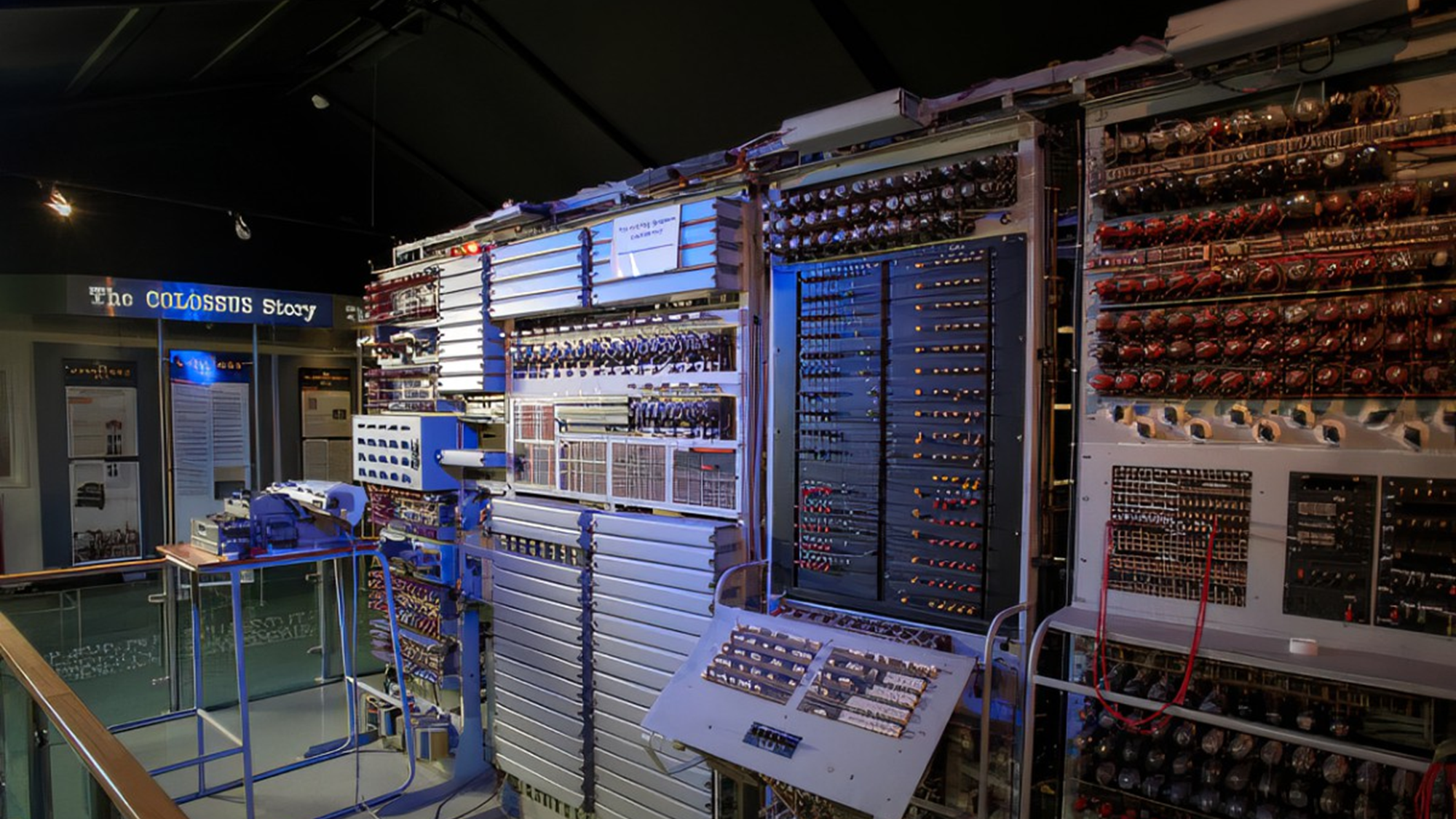 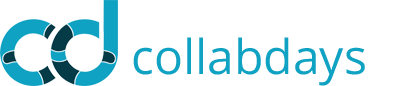 BLETCHLEY PARK 2023
A Microsoft 365 Community COLLABORATION CONFERENCE
Wednesday, 27th September 2023
Managing the lifecycle of documents in Microsoft 365
Agenda
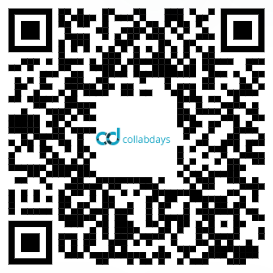 Peter Baddeley
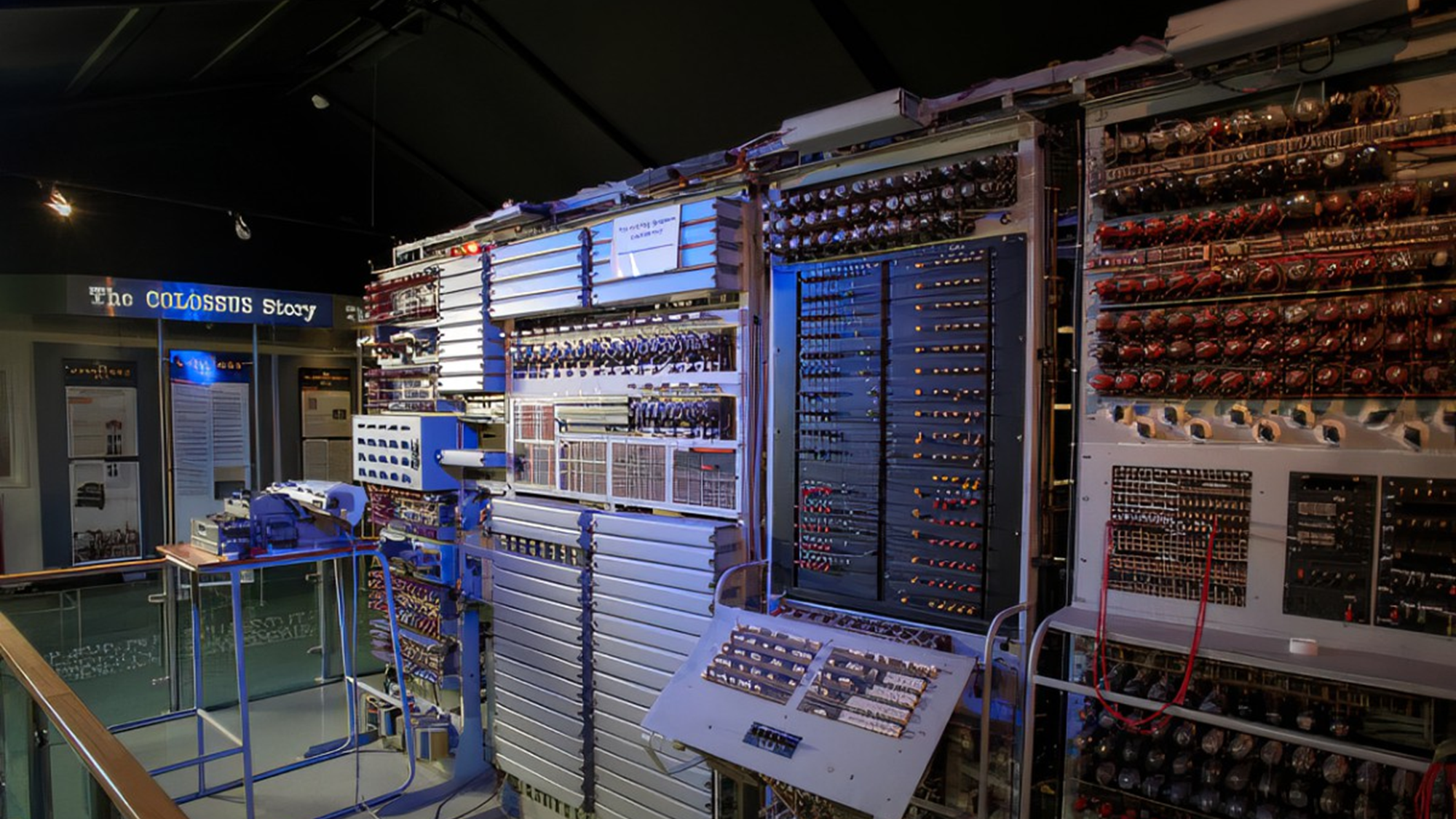 BLETCHLEY PARK 2023
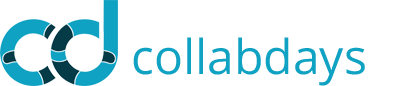 Silver
Community Sponsors
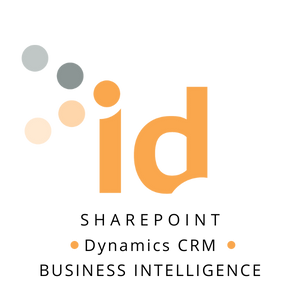 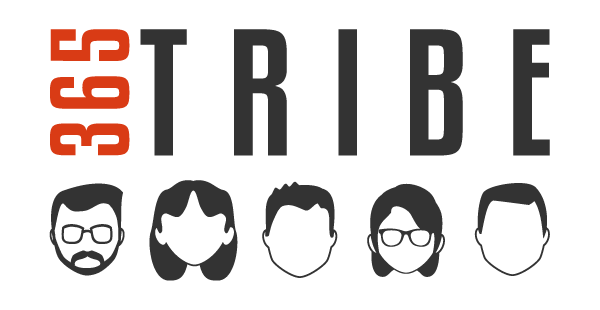 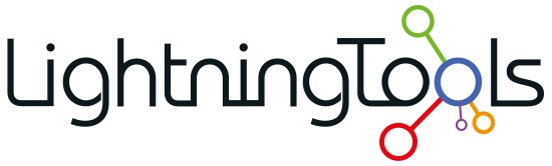 Platinum




Gold




Silver
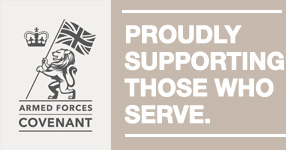 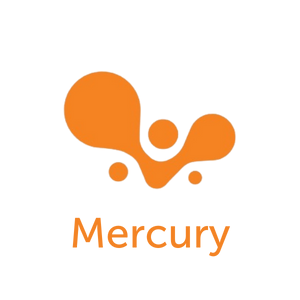 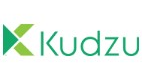 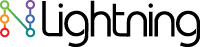 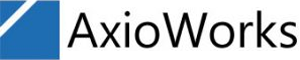 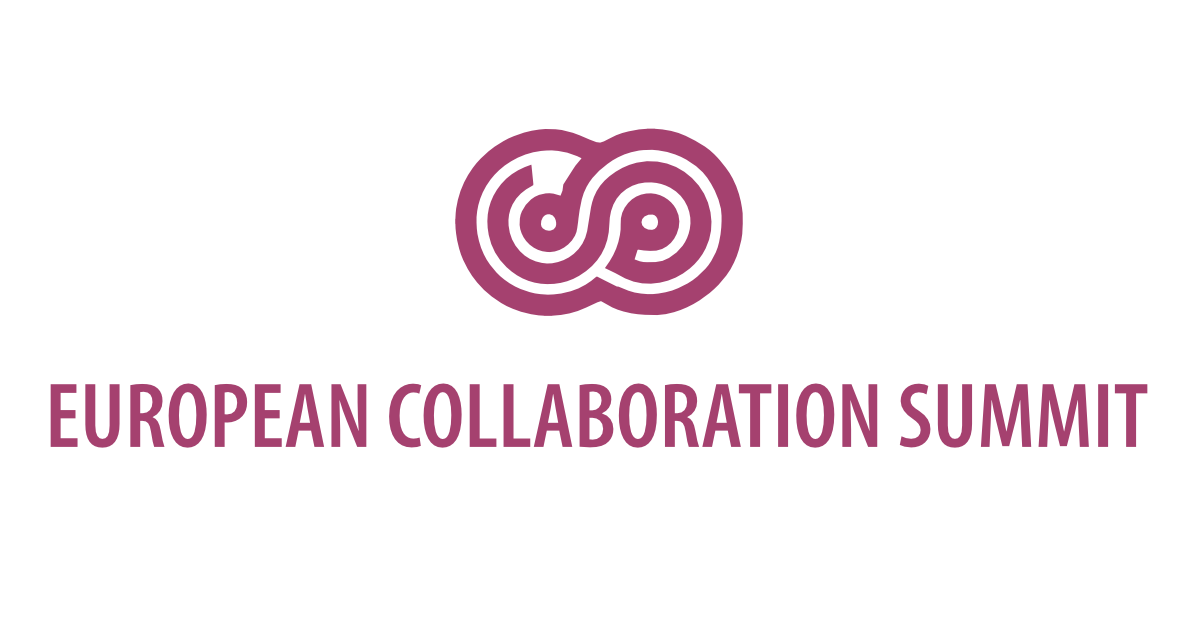 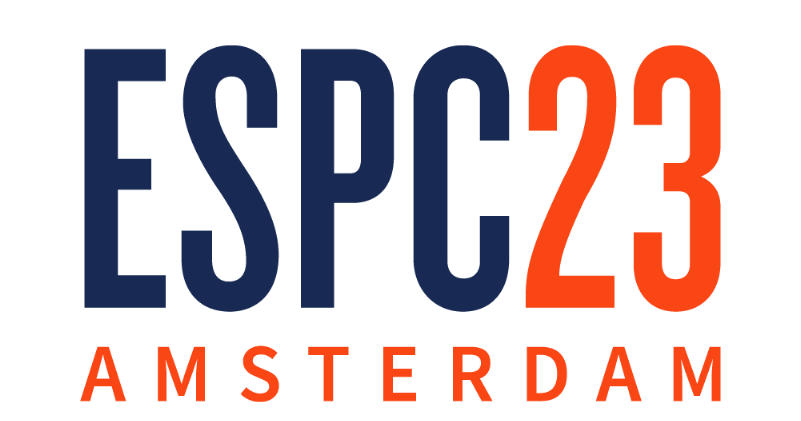 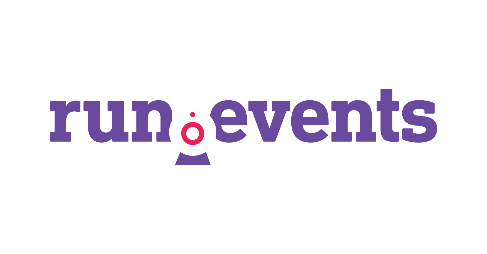 Thank you to all our Sponsors
About Me
SharePoint, Microsoft 365 and Dynamics
Founder of ProvisionPoint
Contact Me
ask@baddaz.com
@baddaz
baddaz.com
linkedin.com/in/baddaz/
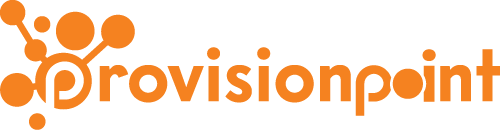 About You
About this Session
Does Microsoft 365 offer an end to end process for managing the lifecycle of a document



Its not supposed to be a deep dive
Its about understanding the options and the gaps
What skills you will need
Create & Approve
Create Files
Upload

New Document


From Office Applications
OneDrive Sync
Integrations and Automation
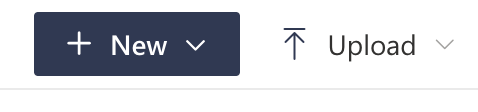 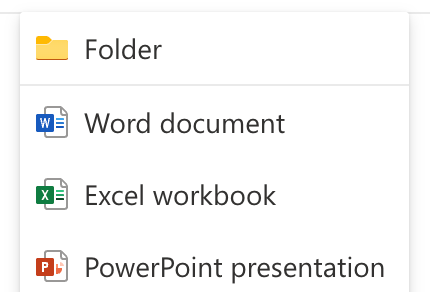 Templates
Library Templates




Content Types
Organisation Assets
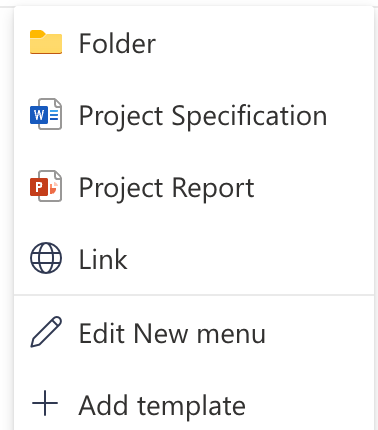 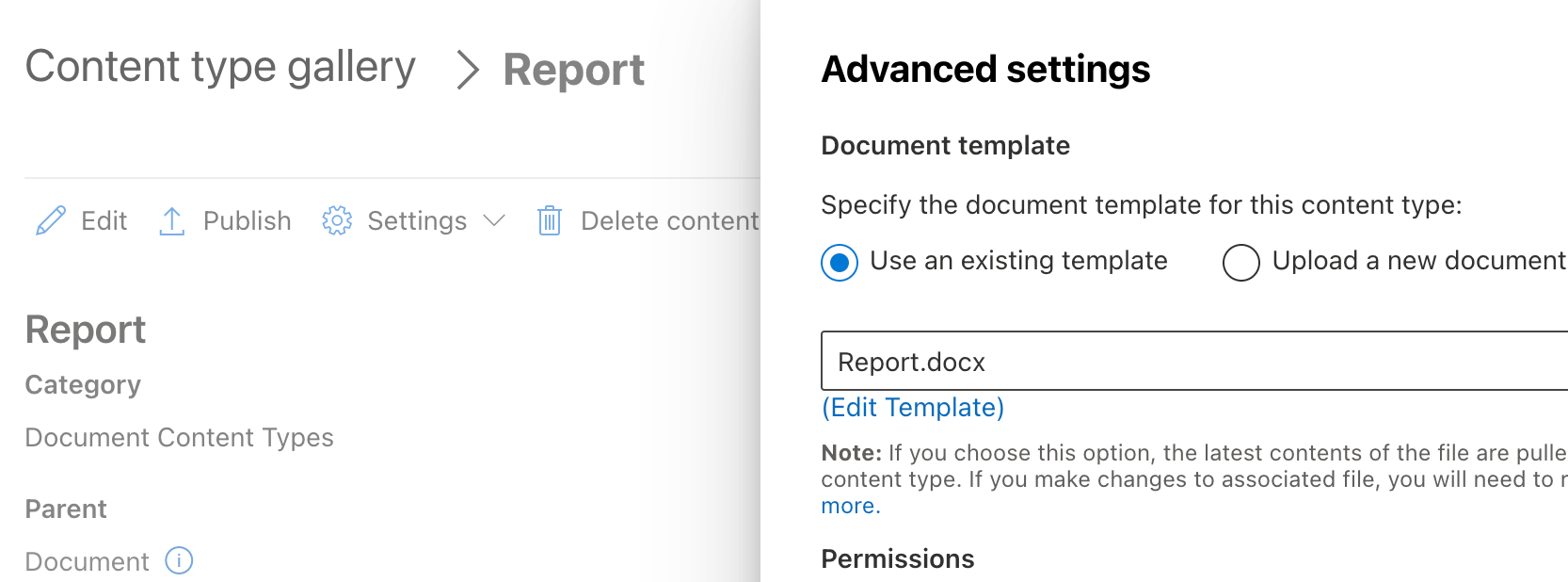 Approvals
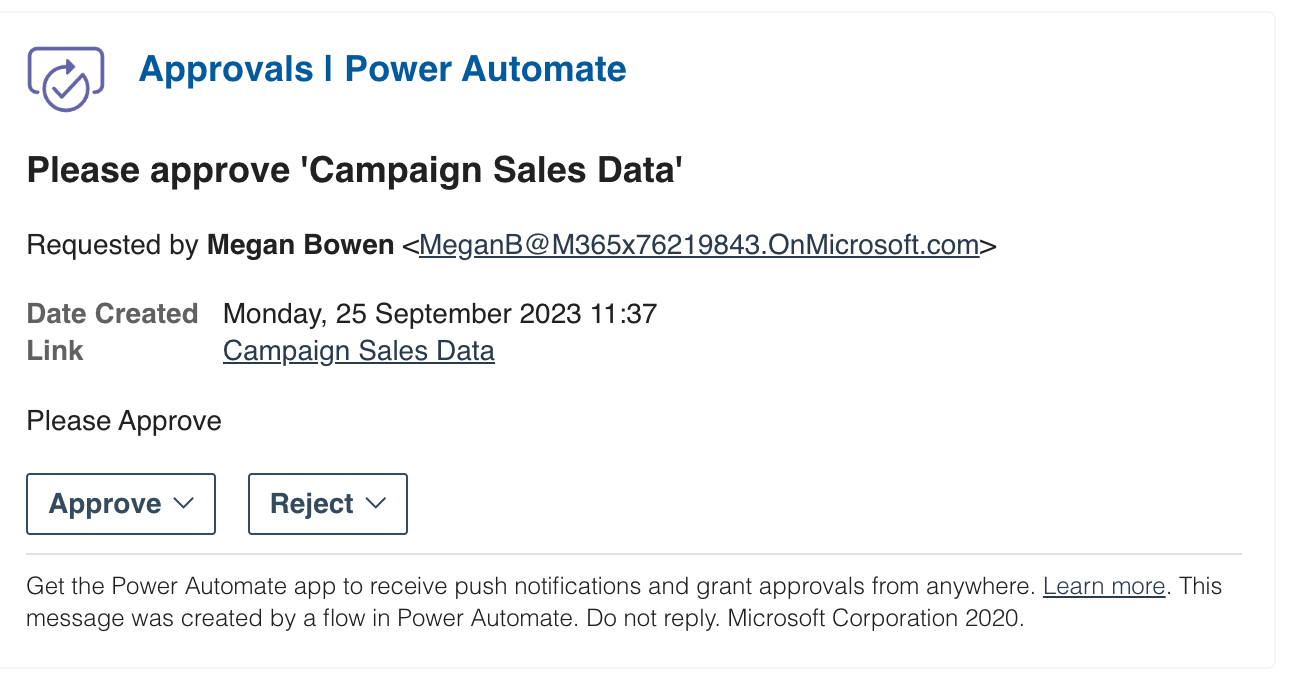 Request Sign Off of a File



Trigger a Flow using Microsoft Approvals
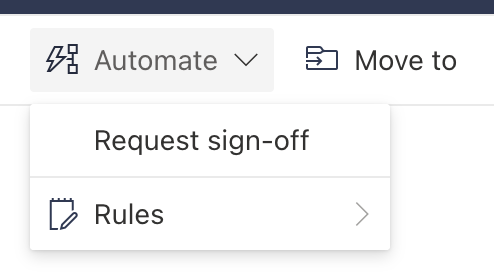 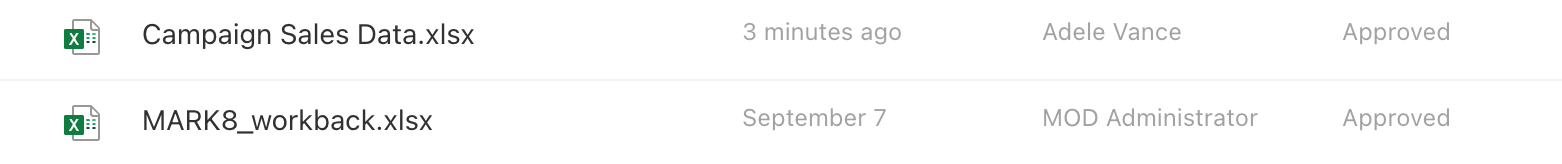 Approvals App
An app in Microsoft Teams
A central location for all approvals
More organised than email
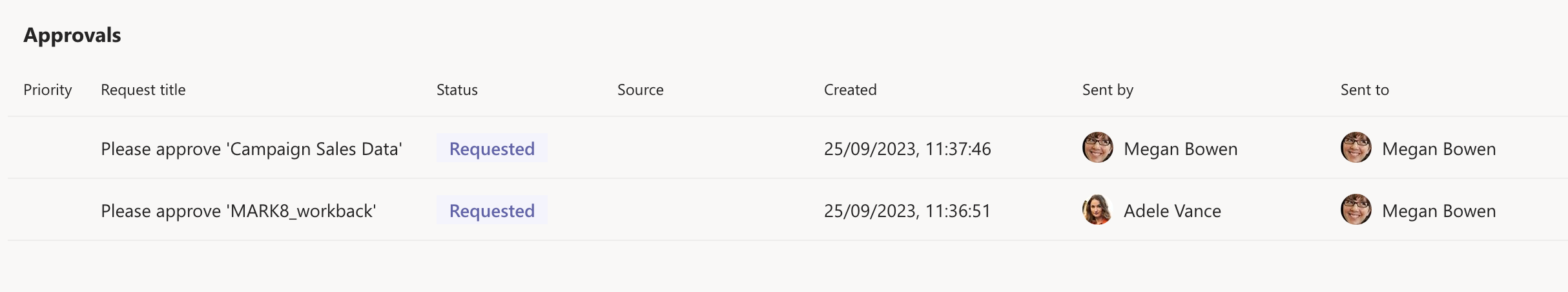 Building an Approval
Define your own trigger
Range of Actions
Multi-stage approval
Define the outcomes
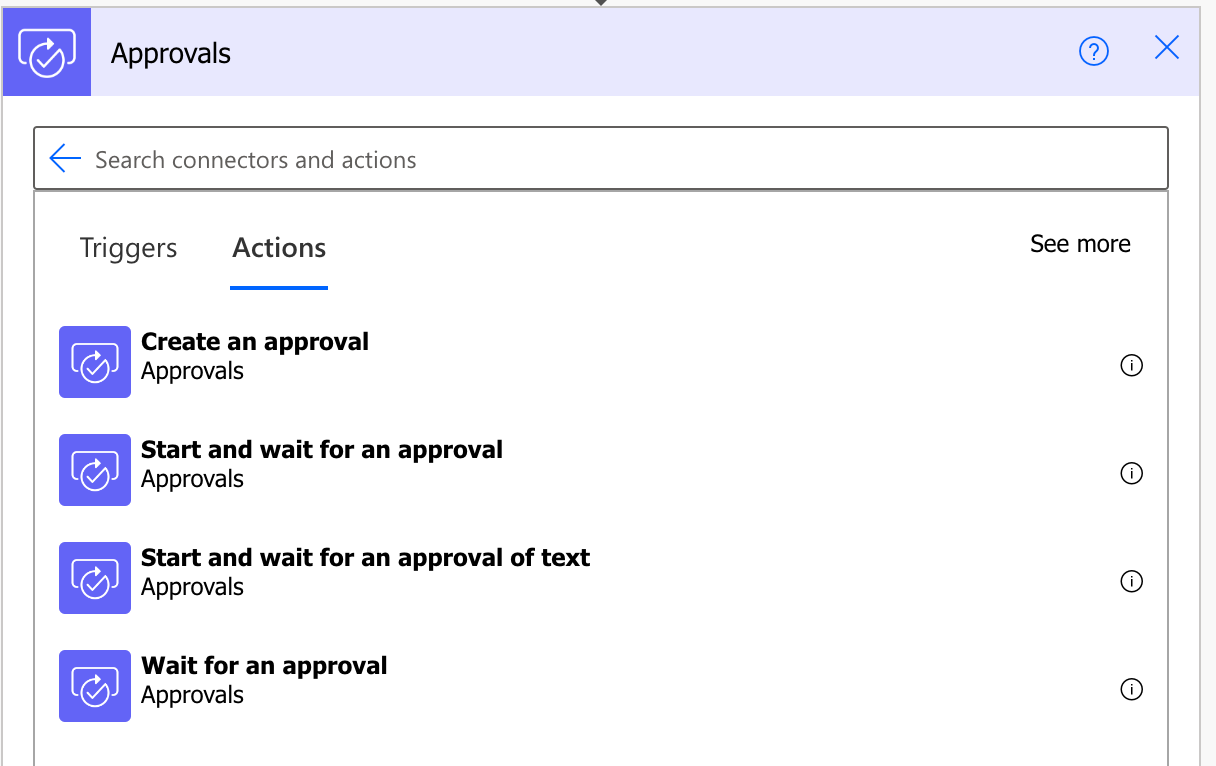 Classify & Manage
Tagging
SharePoint Term Store





Classify and Find Documents
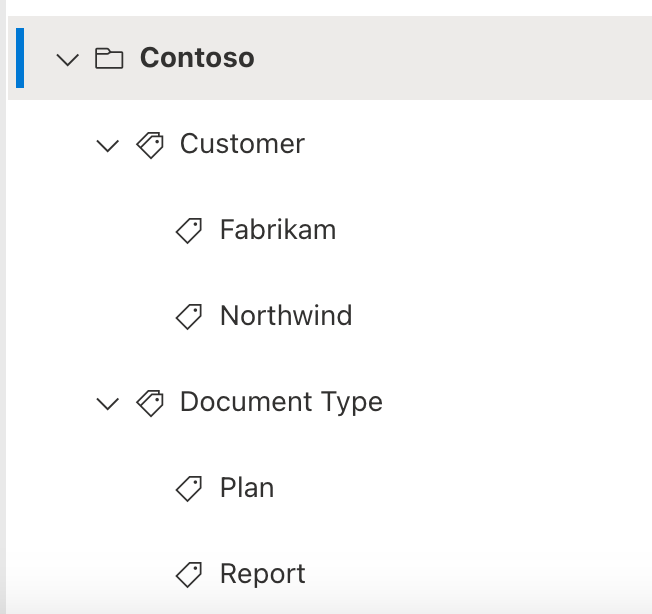 Secure
Sensitivity Labels
For files


Control access to the Site
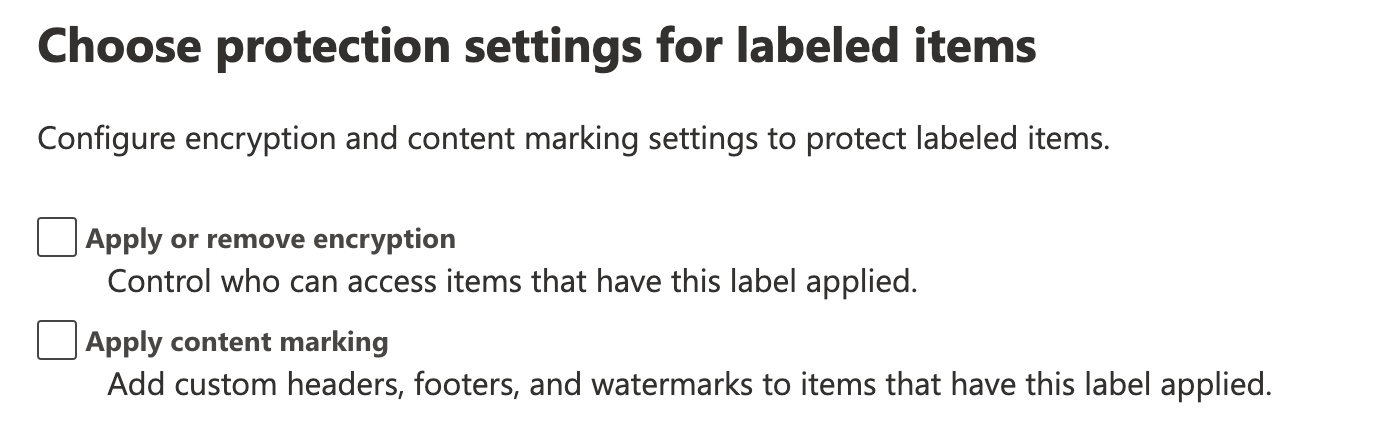 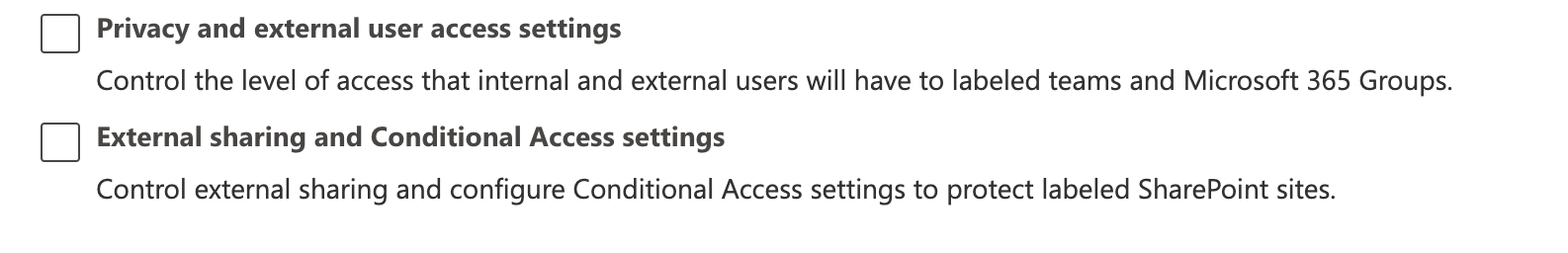 Apply Sensitivity Labels
Apply to a Document


Default for a Library



Auto Labelling
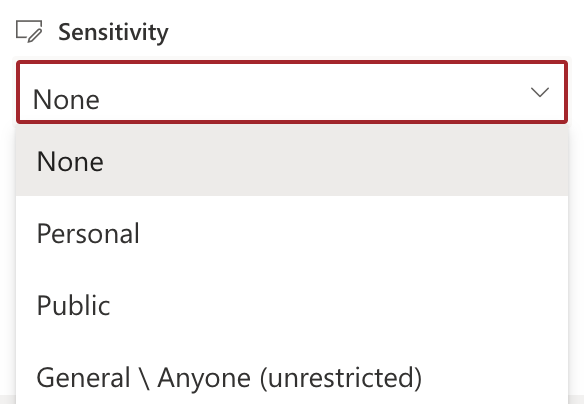 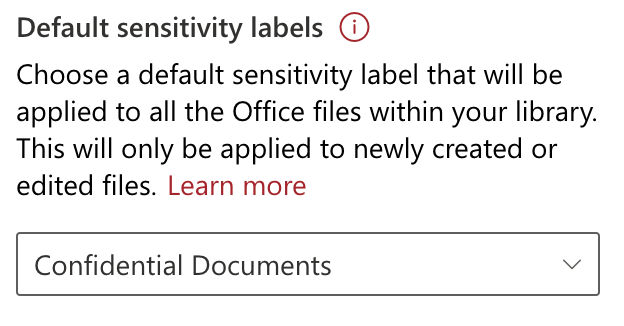 The in between Time
What happens between creation and disposal
Depends on the type of document



Do you care about the document or does it need regular review
Managing Document Change
Version Control



Check In/Out


Sharing Files
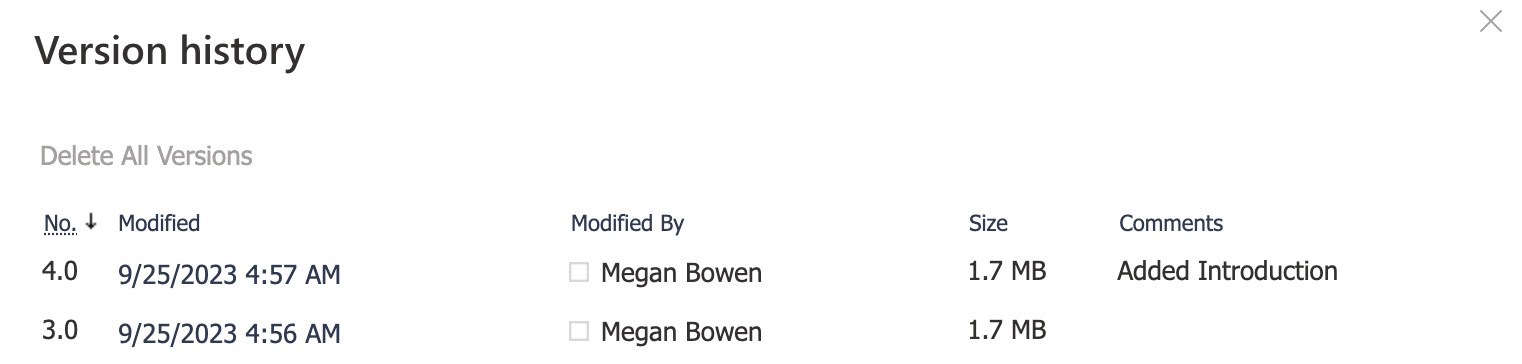 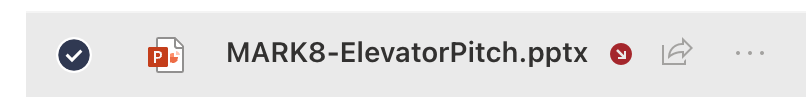 Automate Document Review
What if a document needs to be reviewed?
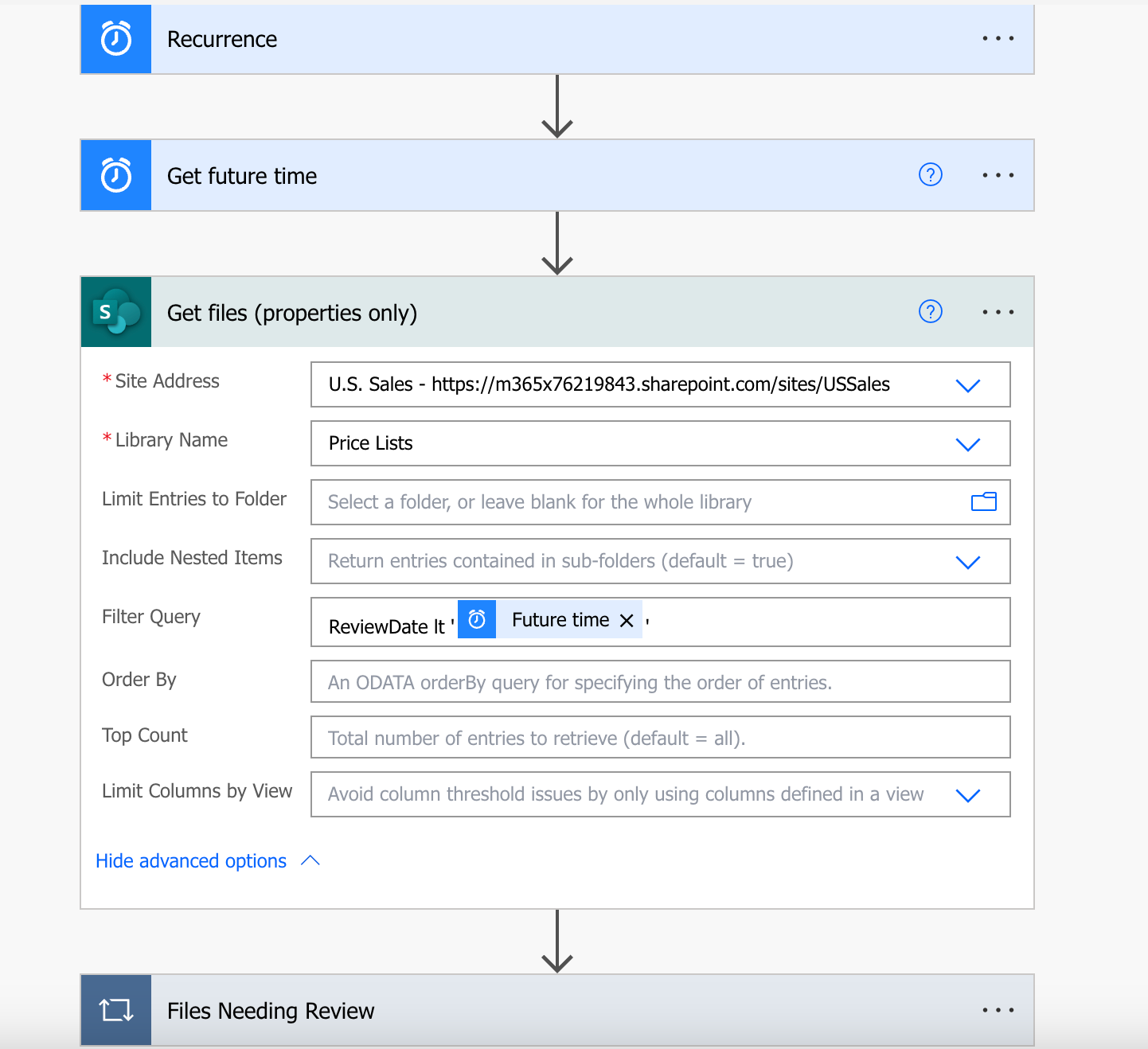 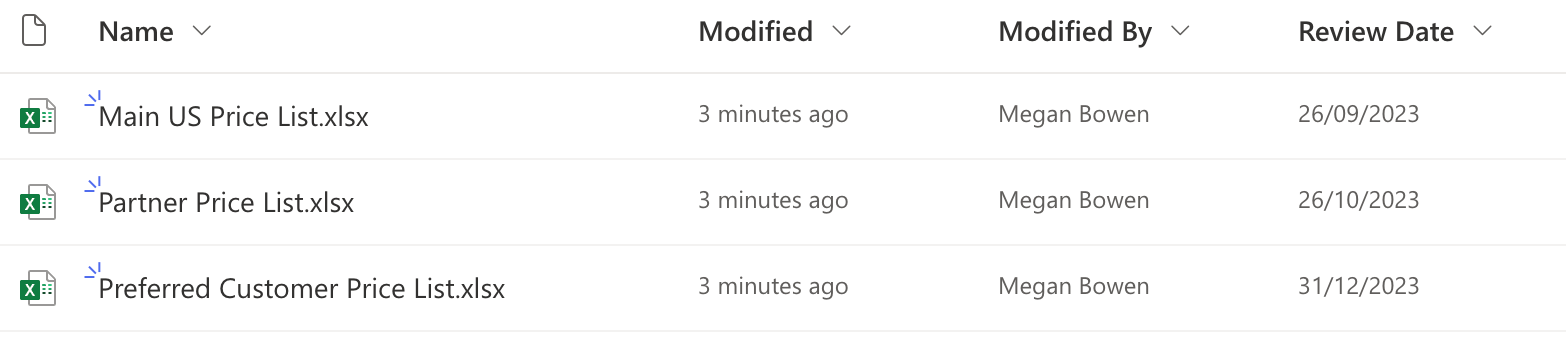 Retain & Dispose
Retention Labels
Implement document retention based on needs




Retain, Enforce Actions or Just Label 
Define when retention period starts
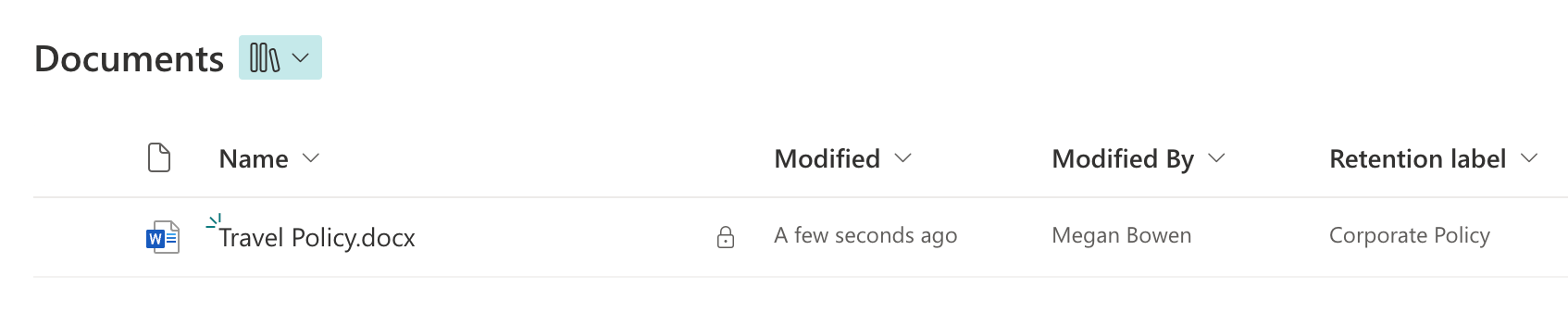 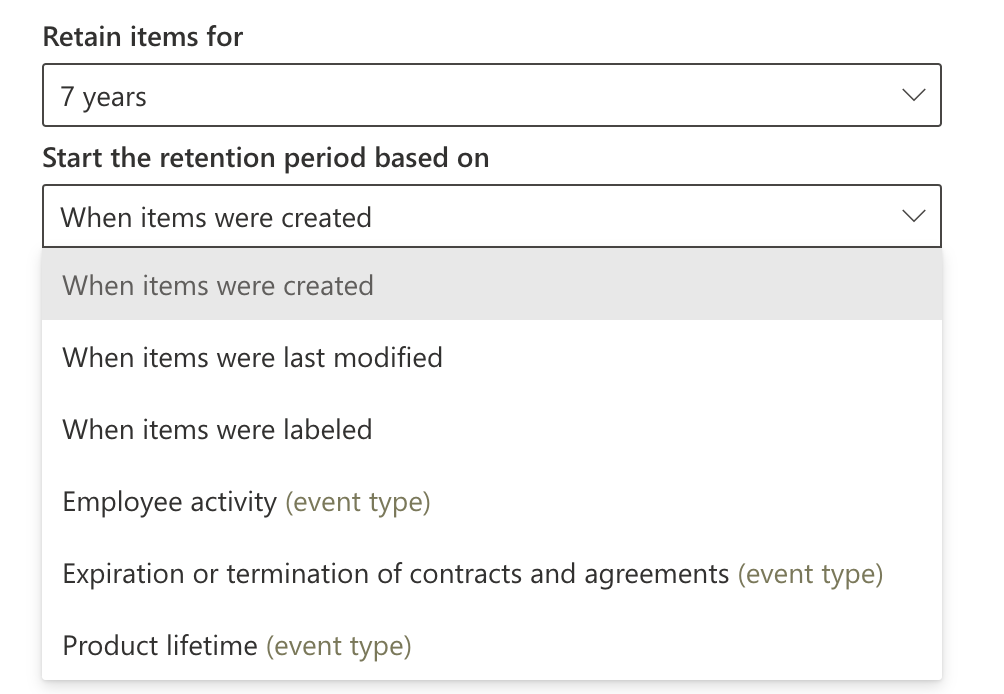 Retention Labels
Define what happens at end of retention
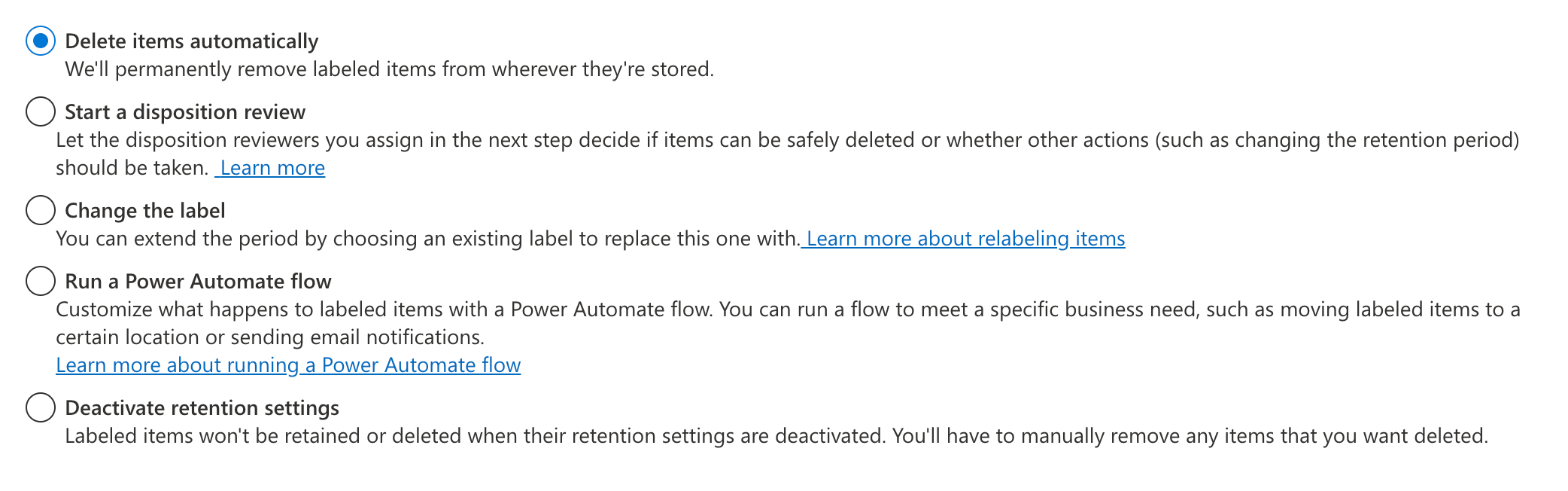 Applying Retention Labels
User choice


Library Level Defaults


Query or a Type of Data
Microsoft Syntex
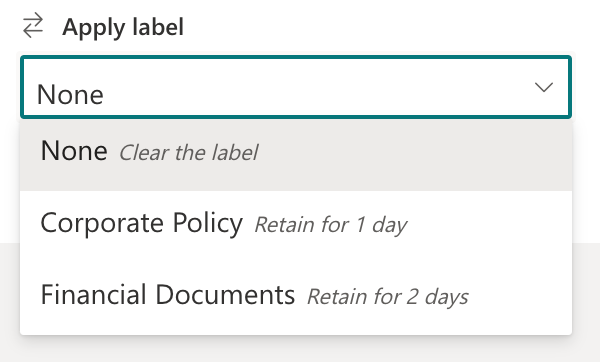 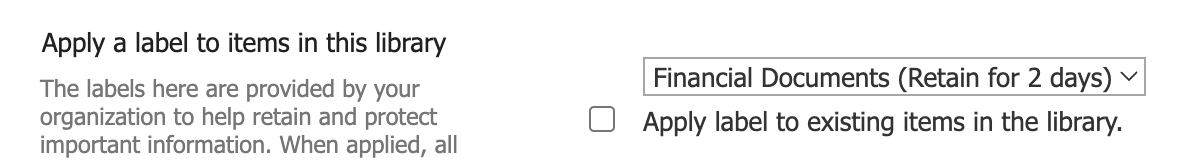 Applying Retention Labels
Control which Sites have which Labels





Site URL can be used
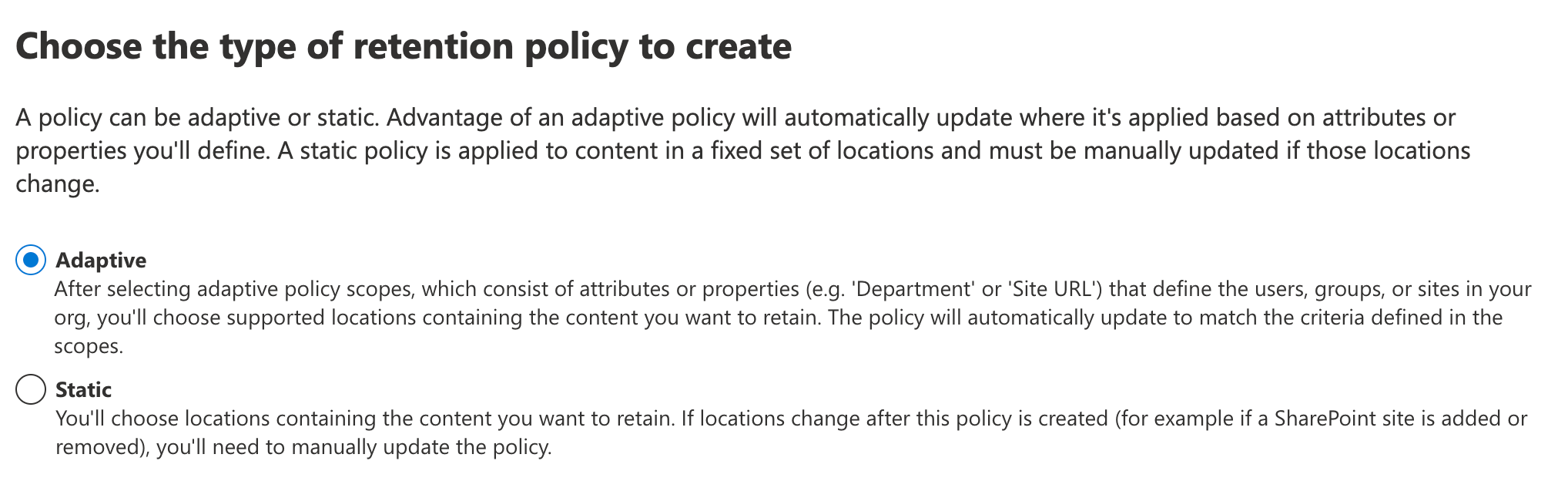 Automation
Trigger a Flow



Retention Label Actions
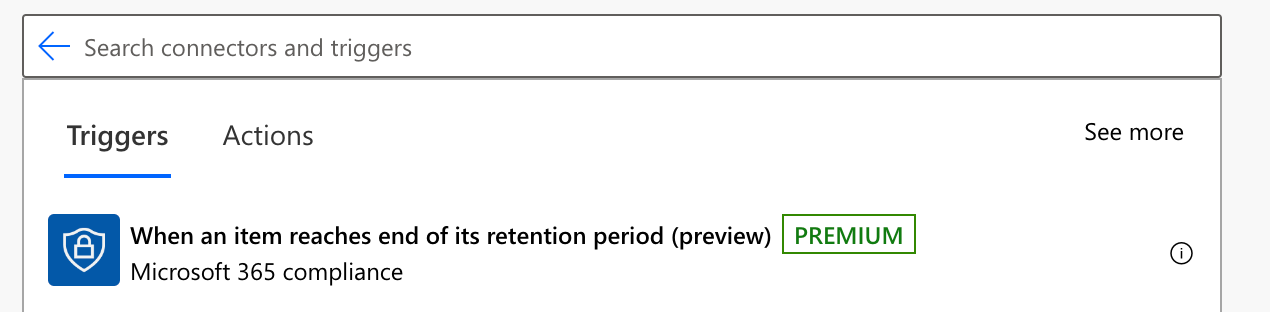 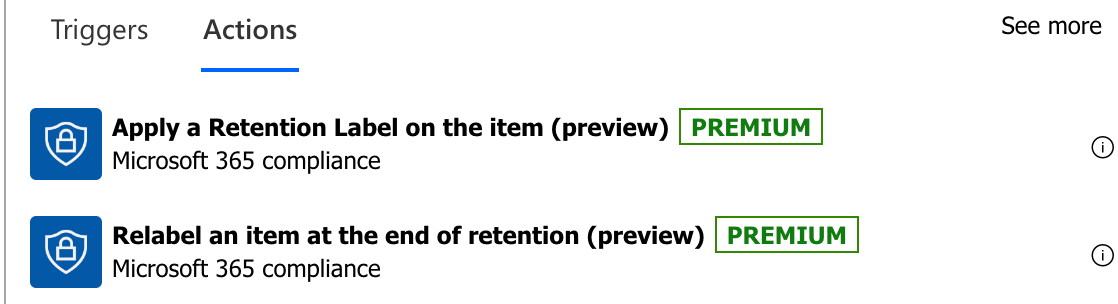 Automation
Leverage approval and perform actions




Move a file and then retain
Change the label
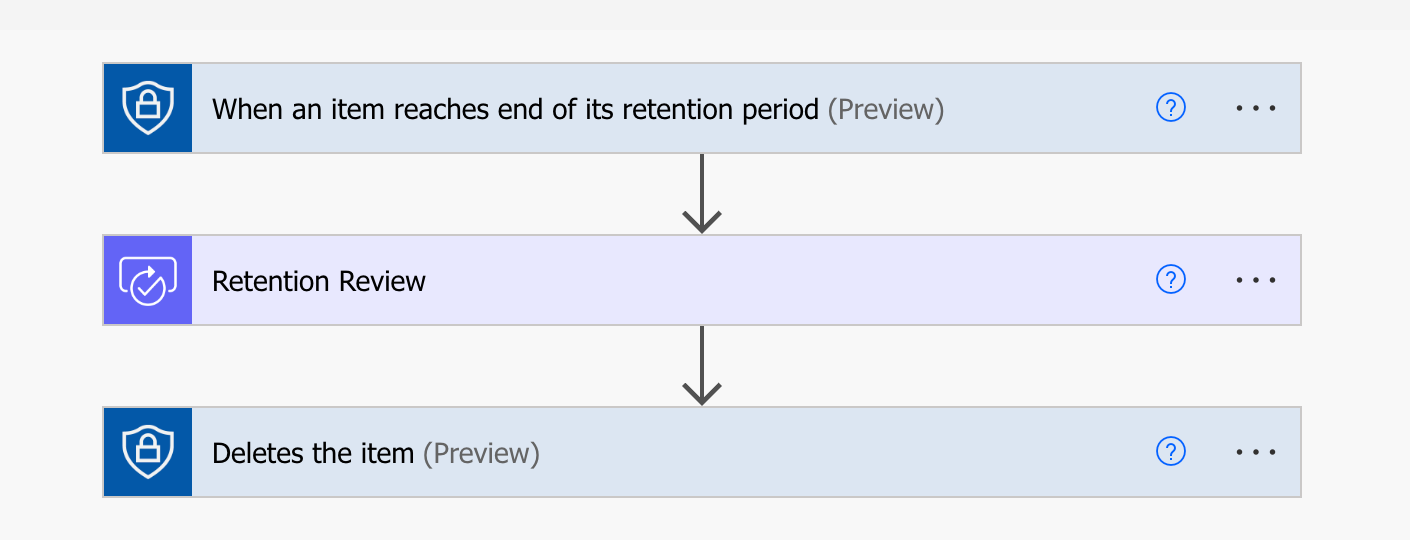 Summary
Lifecycle of a Document
Does Microsoft 365 offer an end to end process for managing the lifecycle of a document?
Templates & Approvals
Versions & Sensitivity
Retention Labels
Power Automate
Summary
Not all documents follow the same lifecycle
Microsoft 365 provides incomplete picture
There is a simple and complicated approach
Licensing is complex 
Is it Enterprise ready?
Questions
Resources
https://learn.microsoft.com/en-us/sharepoint/organization-assets-library
https://learn.microsoft.com/en-us/business-applications-release-notes/april18/microsoft-flow/request-sign-off-flow-built-into-sharepoint
https://learn.microsoft.com/en-us/purview/get-started-with-sensitivity-labels
https://learn.microsoft.com/en-us/purview/records-management
https://learn.microsoft.com/en-us/purview/get-started-with-records-management#subscription-and-licensing-requirements
Get in Contact
ask@baddaz.com​
@Baddaz​
baddaz.com
linkedin.com/in/baddaz
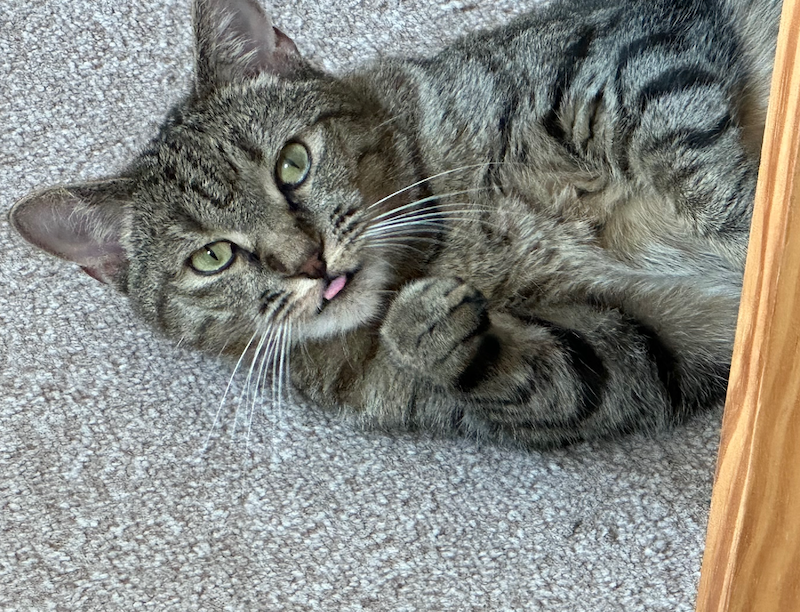 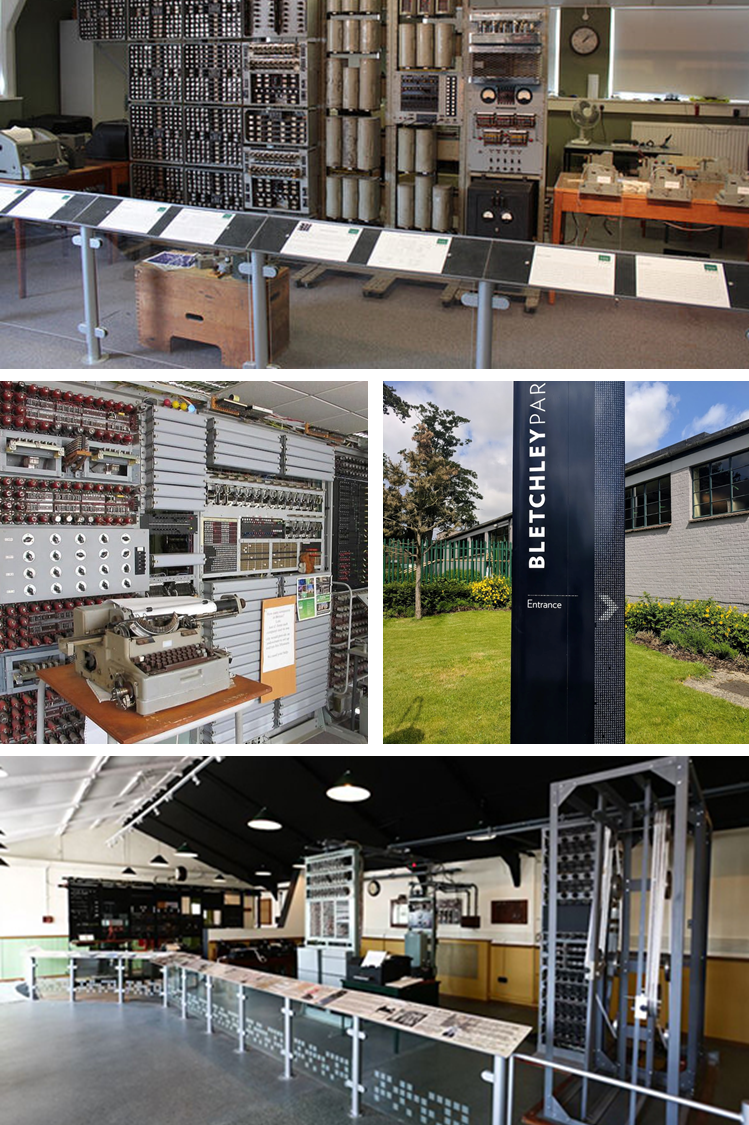 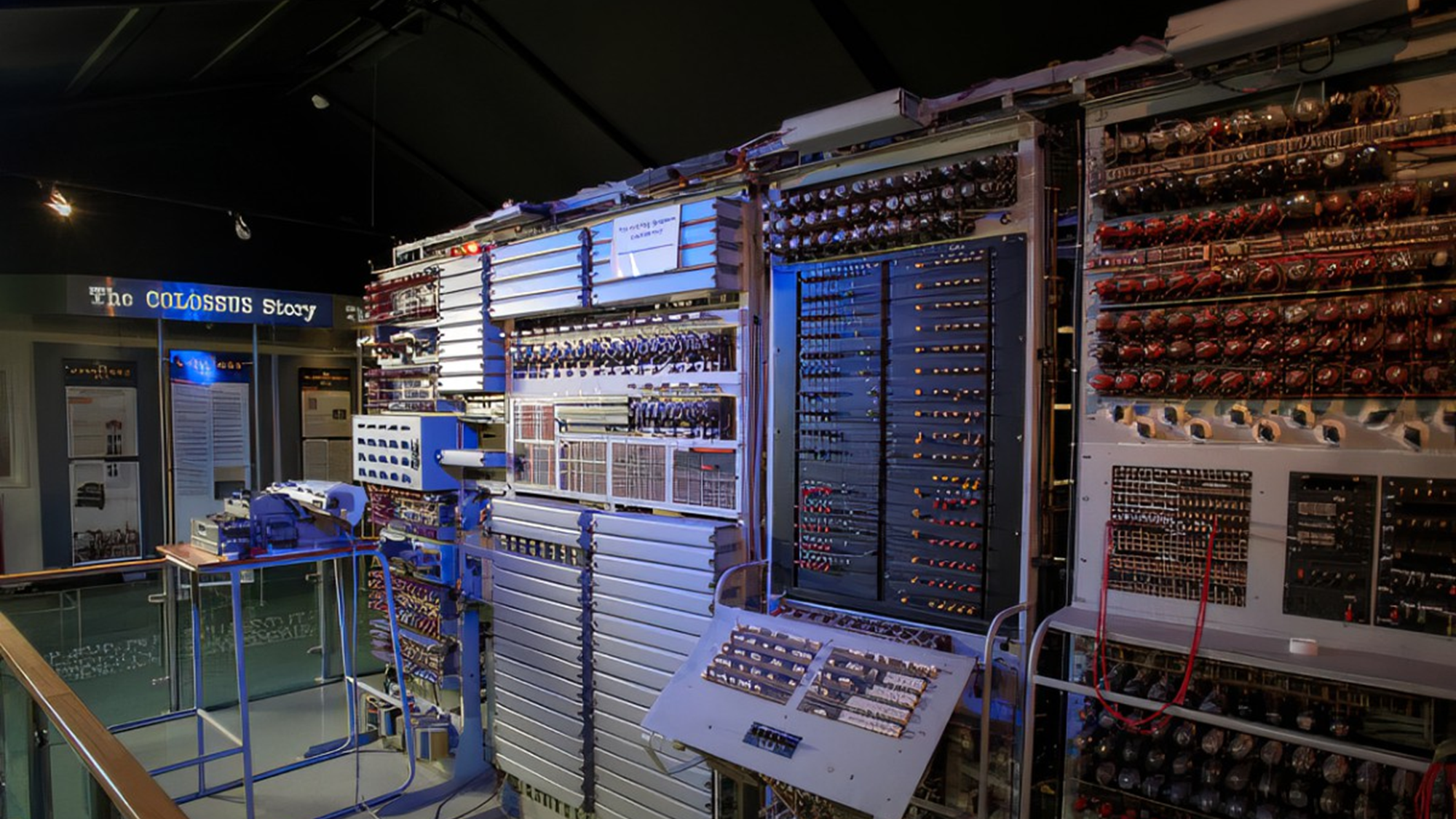 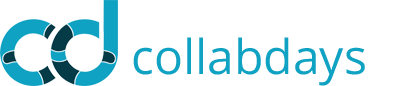 BLETCHLEY PARK 2023
Thank You!
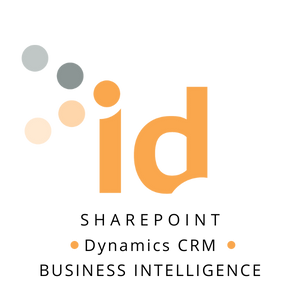 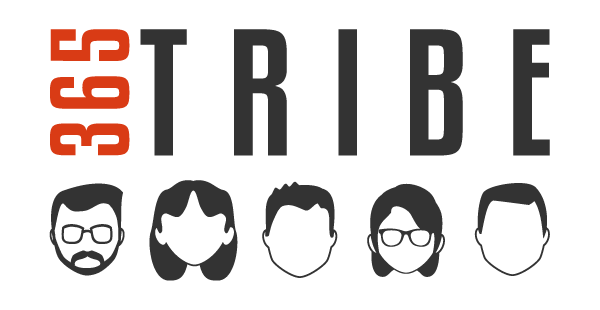 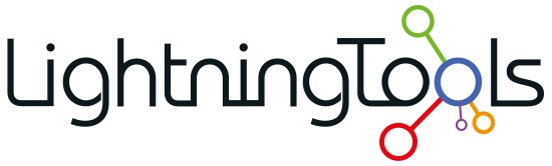